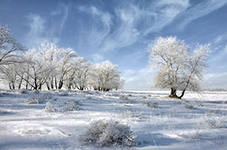 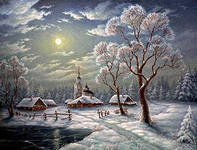 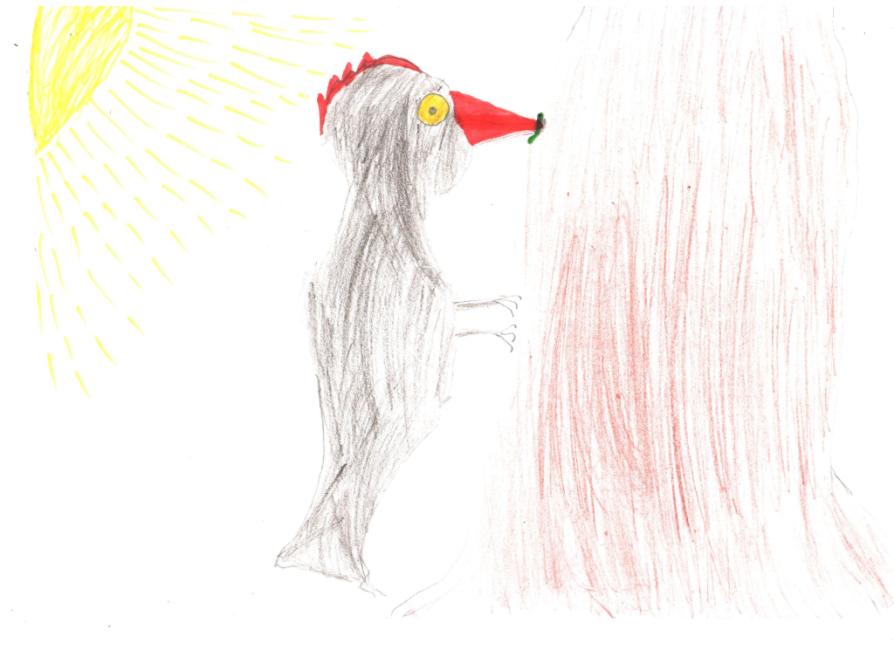 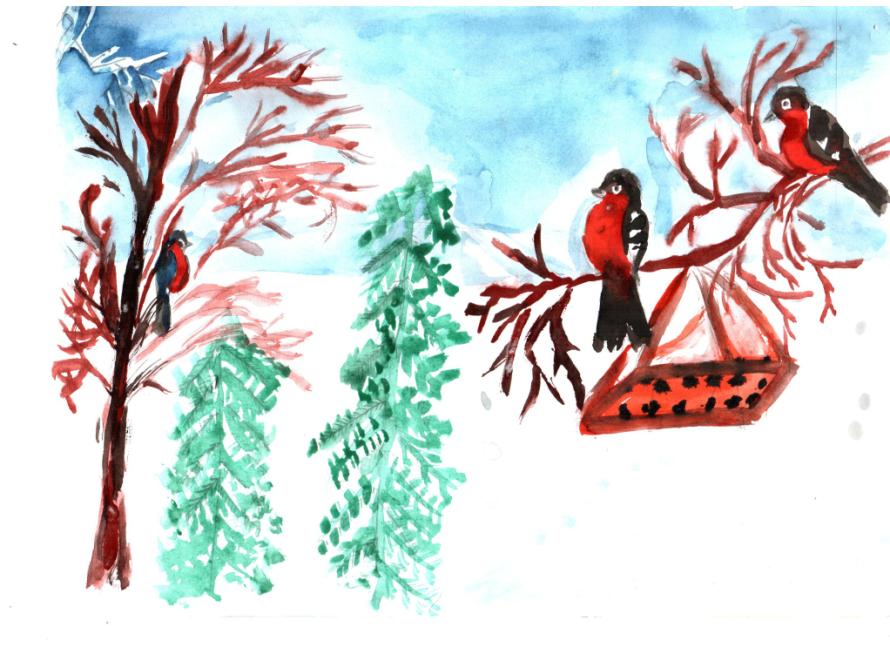 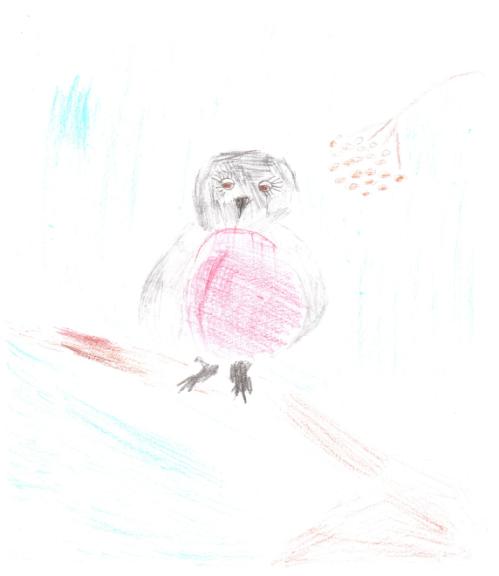 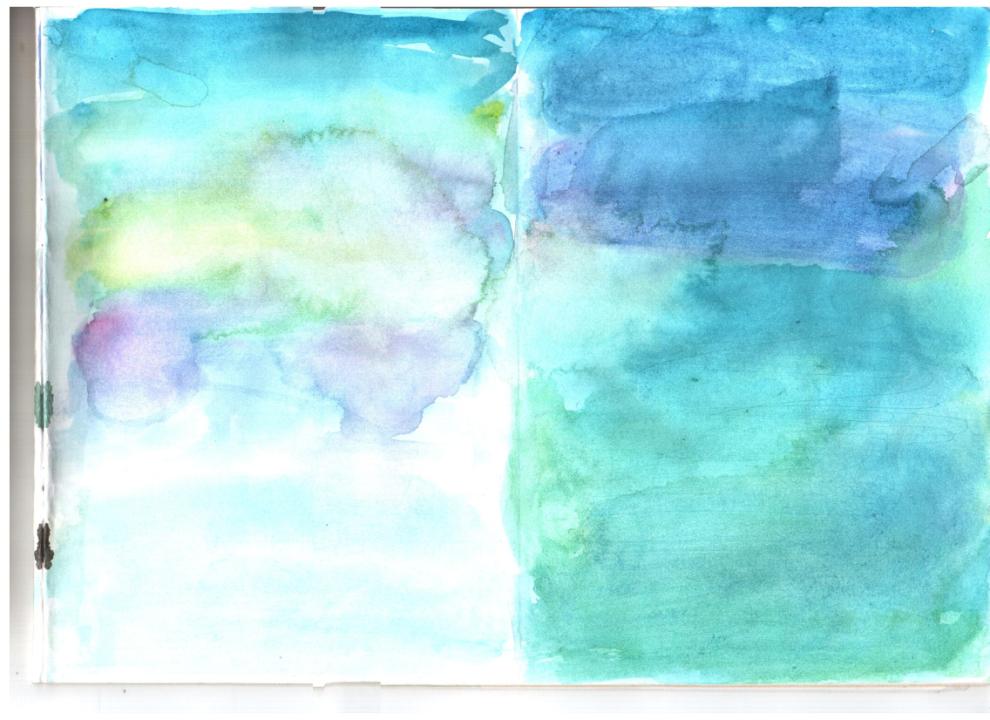 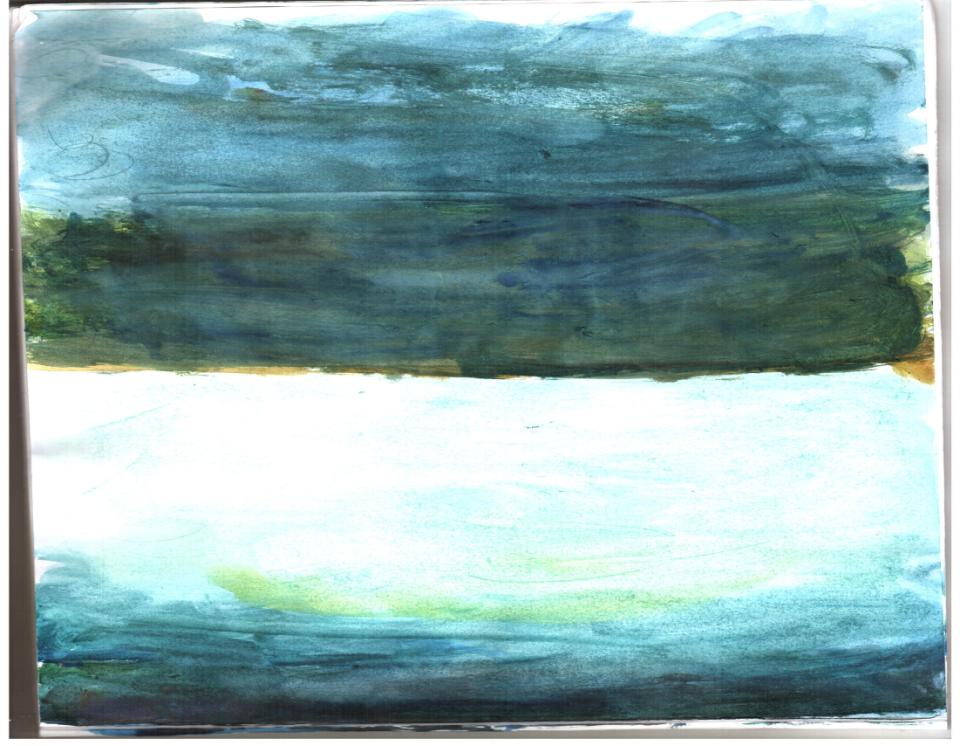 «Поэт видит красоту в обычных, простых вещах!»
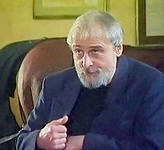 Сергей Григорьевич Козлов
Сергей  Козлов    «Красота»
шалеют
Роман Сеф
     Хороший   человек
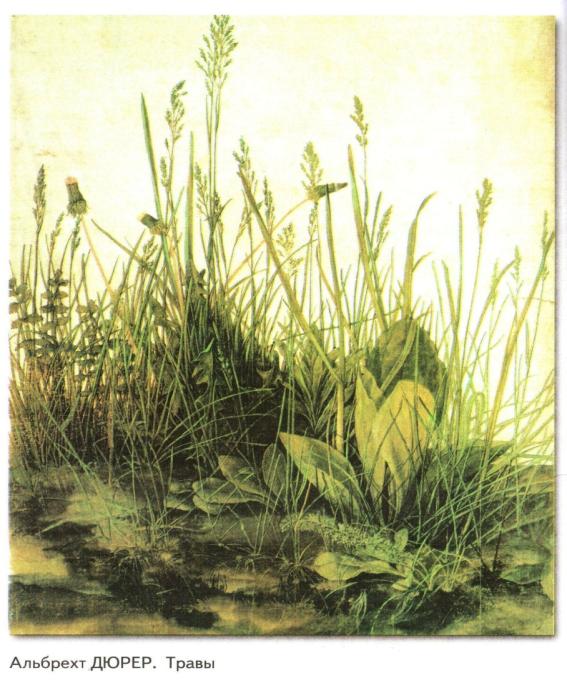 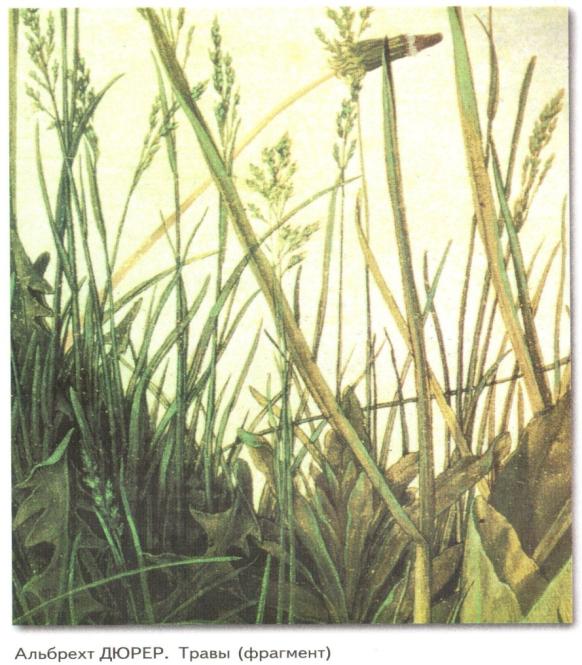 Альбрехт  ДЮРЕР. Травы
Сергей Козлов   Красота